Исследовательская работа«Макулатура – бумажные отходы, которые помогут сберечь природные ресурсы»учитель географии МАОУ СОШ № 71 г. Краснодар
ЖК «Московский»
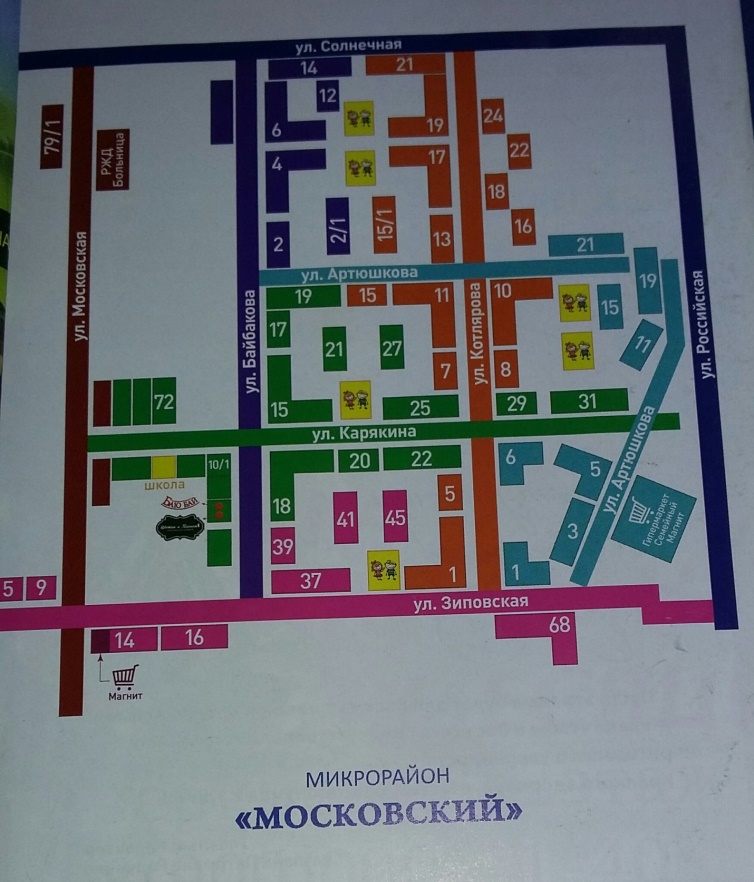 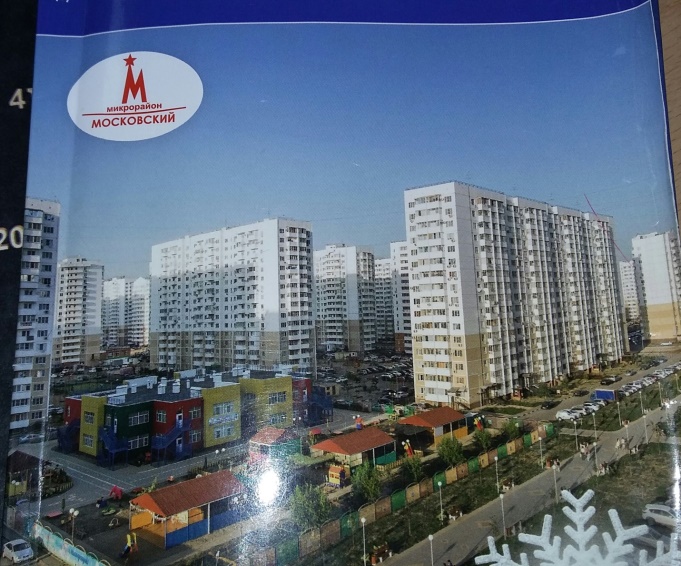 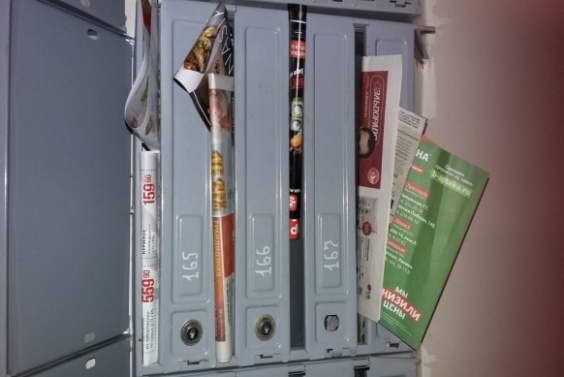 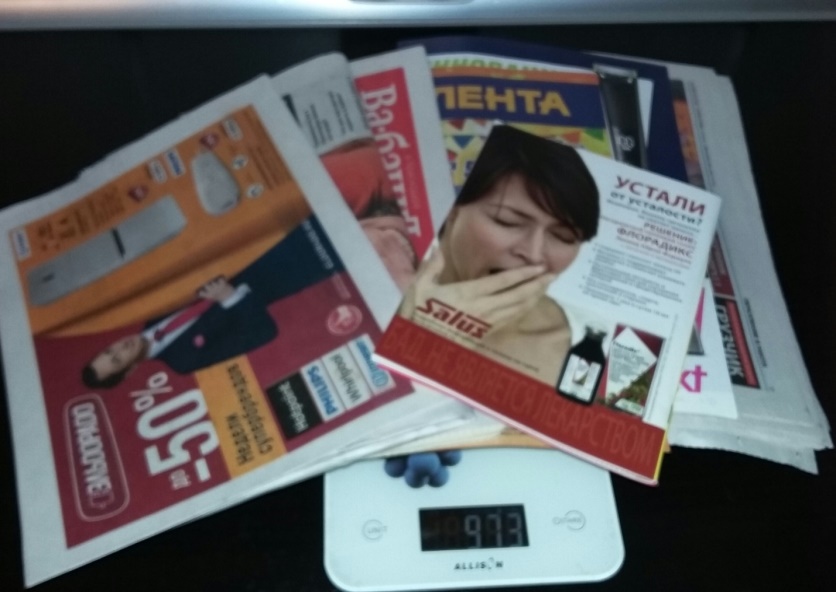 Схема.      Переработка макулатуры
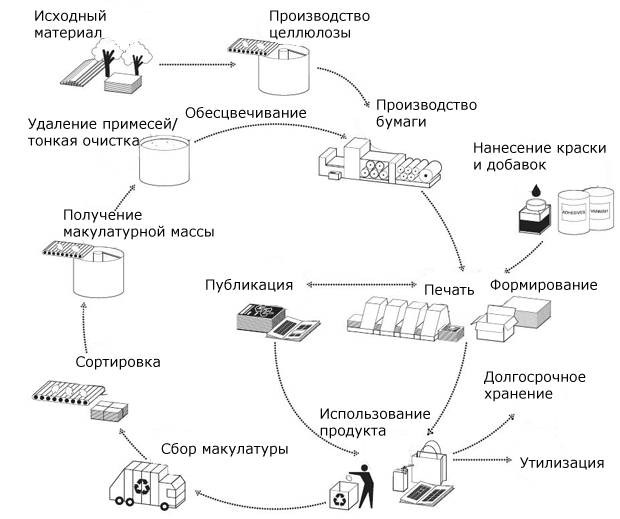 Итоги опроса
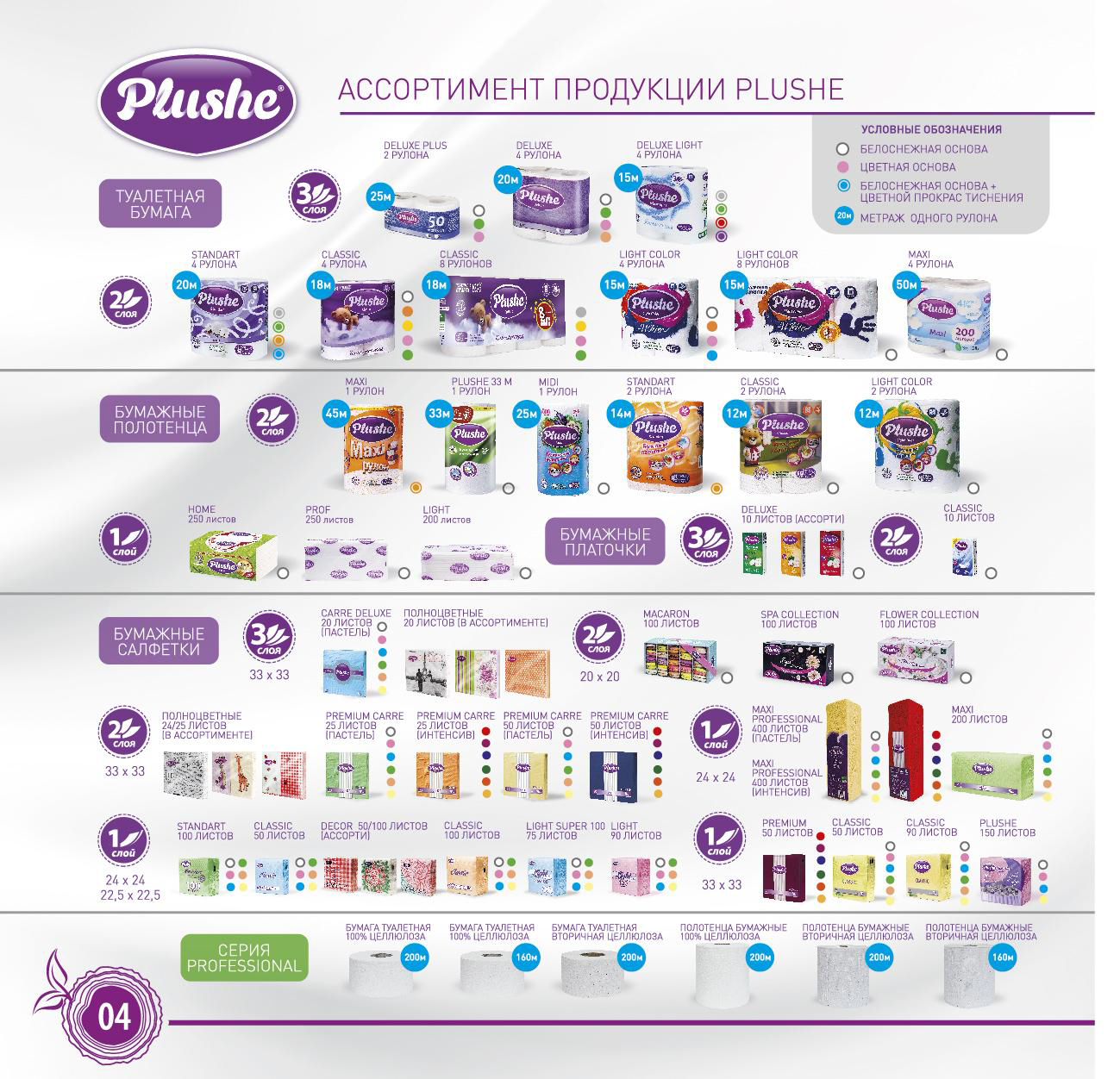 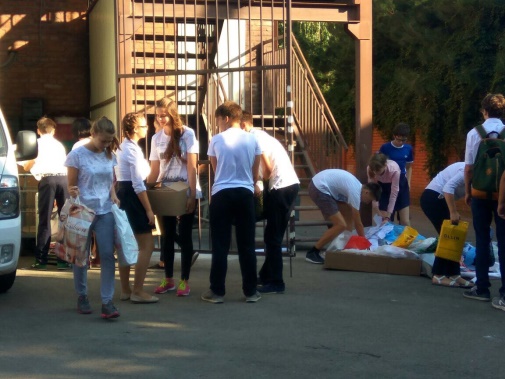 Сбор макулатурыПросветительская работа по вопросам сбережения природных ресурсов (в частности лесных массивов)
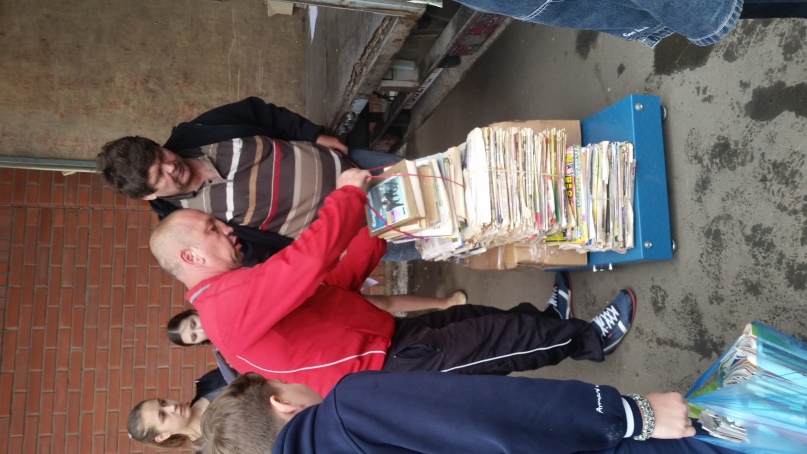 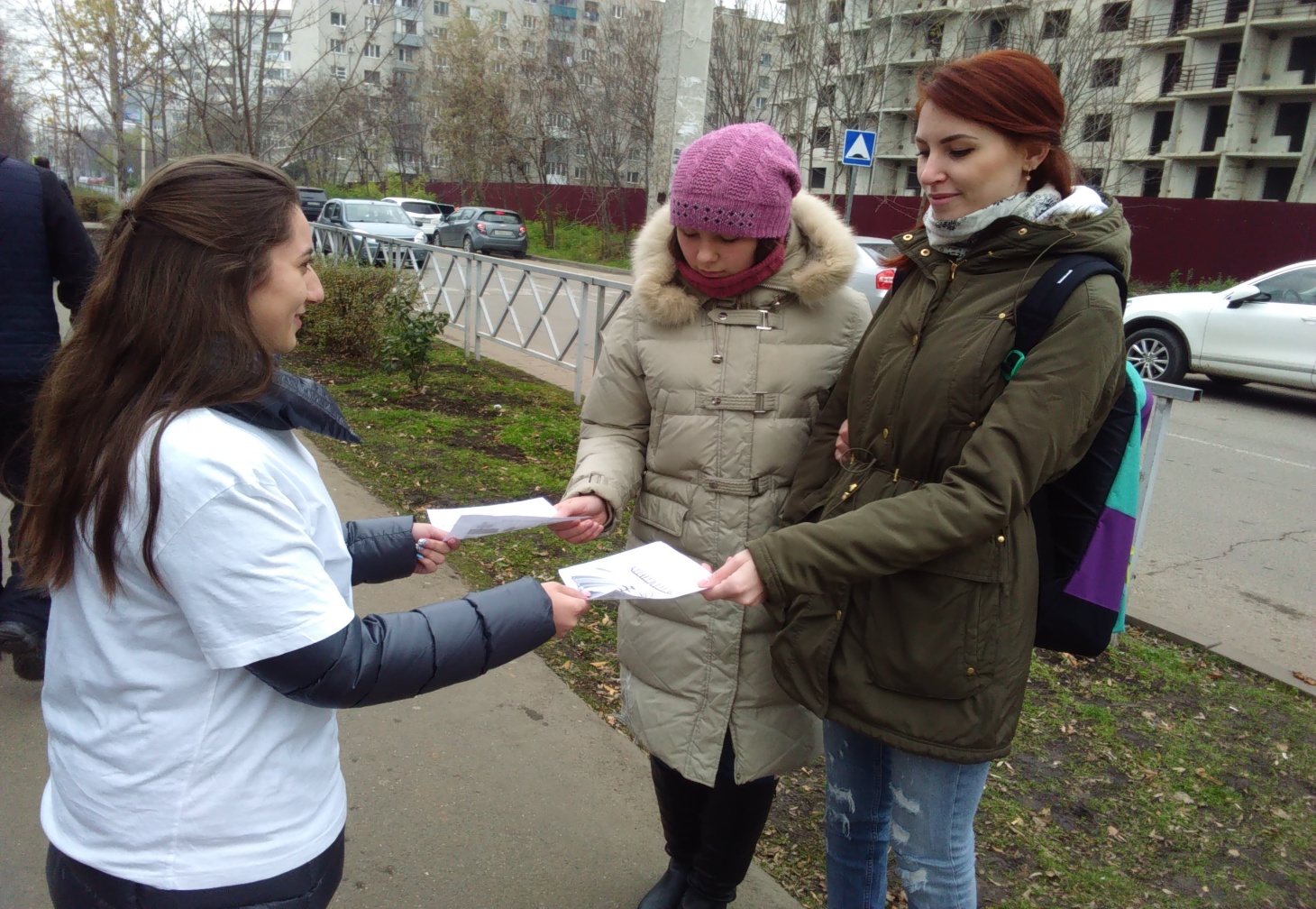 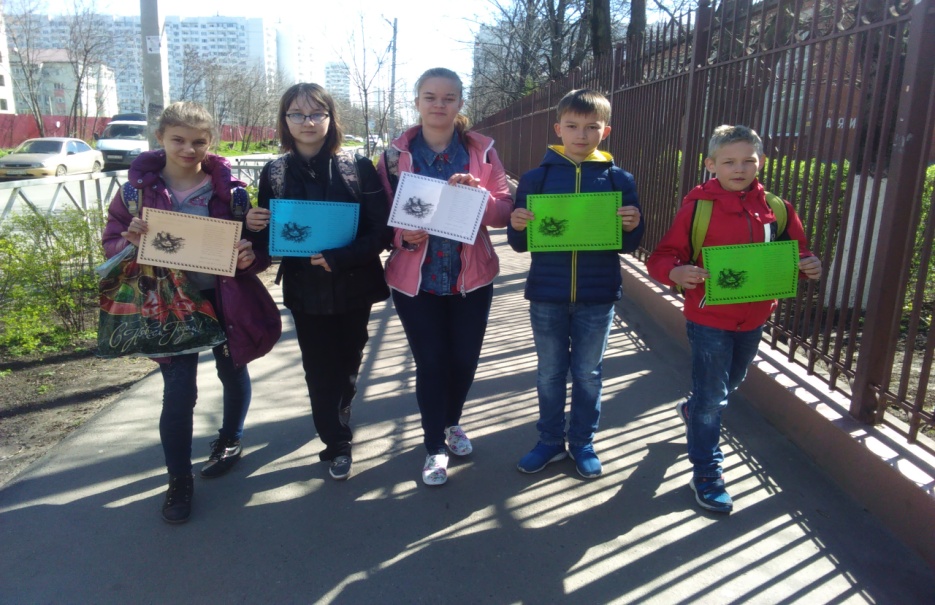 Акция «Древо Жизни!»
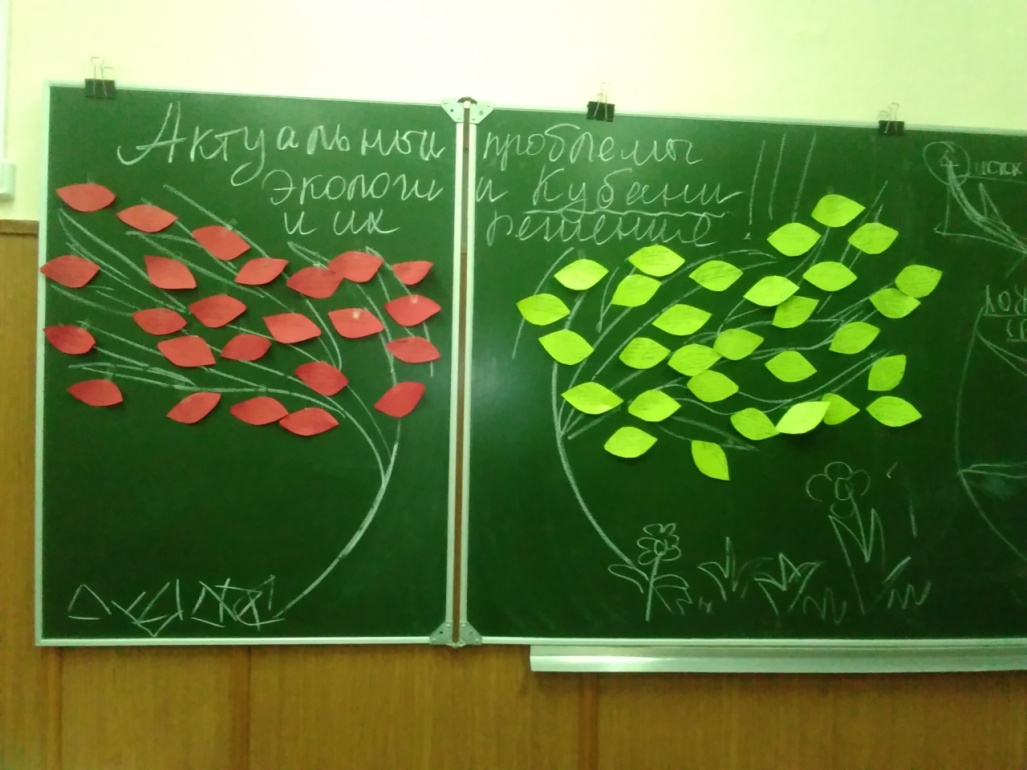 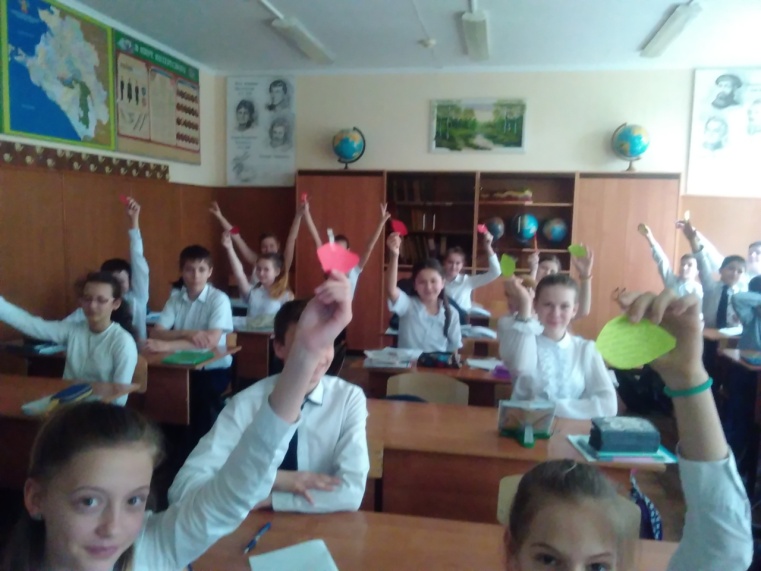 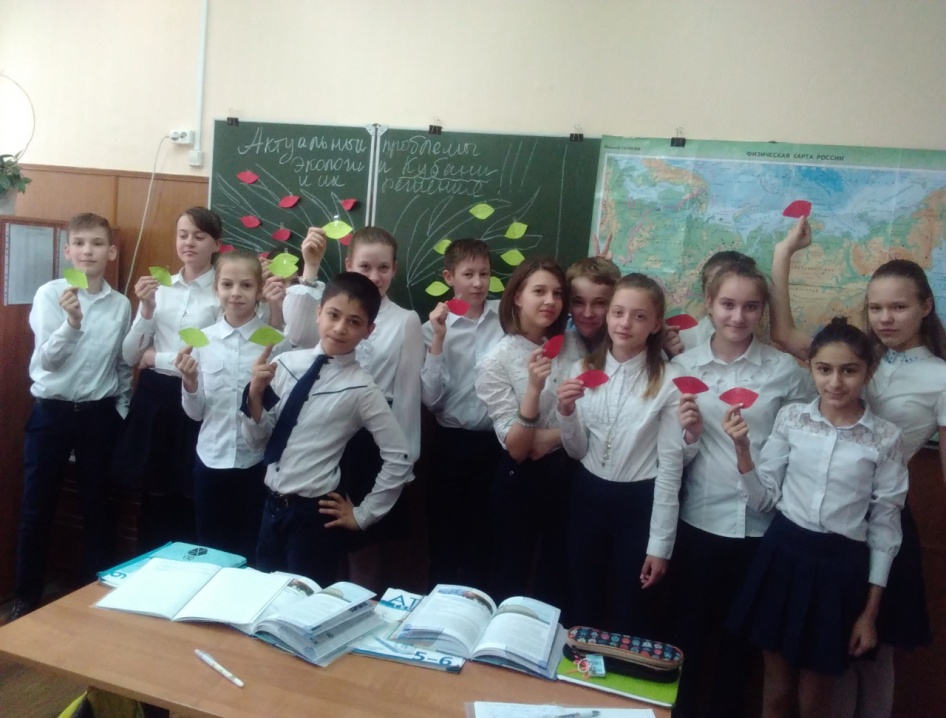 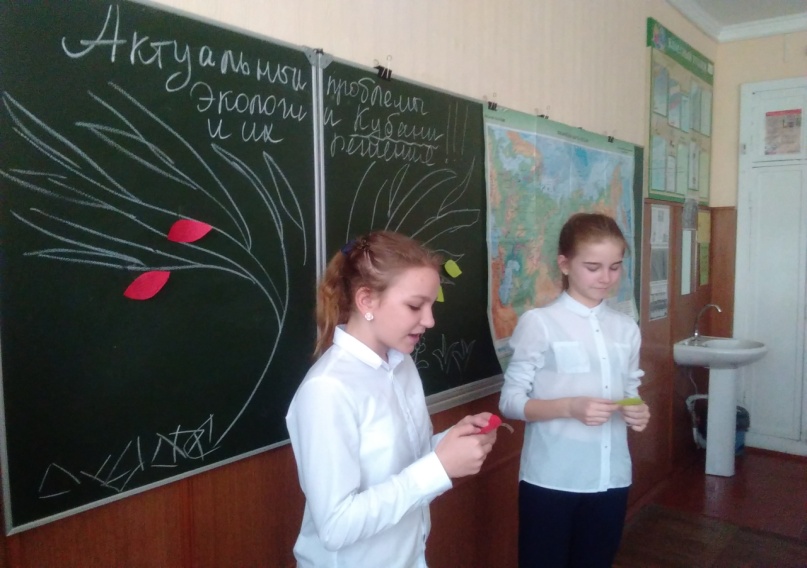 спасибо за внимание!Контакты: МАОУ СОШ № 71 г. Краснодар.Кузьменко Светлана Сергеевна  - учитель географии89181168391